貞女山聖母堂禮儀工作坊
透過禮儀事奉與天主更親近，接受更多恩寵

3/31/2019
1 – 4 PM
主講
彌撒禮儀是一個盟約的儀式，除了敬拜還有愛情的表記
教會的三寶　－　聖經、聖事、聖傳
梵蒂岡第二次大公議會禮儀憲章的改革
彌撒經書總論（主教團制訂）
1. 彌撒禮儀是一個盟約的儀式
彌撒禮儀是一個盟約的儀式，除了敬拜還有愛情的表記
Liturgical Celebration - COVENANT: WORSHIP and LOVE
Old Testament 申 6:4-7
New Testament 谷 12:28-34 (Mt 22:34-40, Lk 10:25-28)
Old Testament 出 20:1-17
New Testament 若 4:24
1. 彌撒禮儀是一個盟約的儀式
Old Testament 申 6:4-7
1. 彌撒禮儀是一個盟約的儀式
New Testament 谷 12:28-34 (Mt 22:34-40, Lk 10:25-28)
1. 彌撒禮儀是一個盟約的儀式
Old Testament 出 20:1-17
1. 彌撒禮儀是一個盟約的儀式
New Testament 若 4:24
天主是神，朝拜他的人，應當以心神以真理去朝拜他。」
2. 教會的三寶
聖經 Holy Bible
聖事 Holy Sacrament
聖傳 Holy Tradition
Good News: Hope
Covenant of Love
Apostolic Faith
3.梵二：禮儀憲章
Old Tradition (Creed)
改革禮儀的重要

加強信友的基督化生活
改變舊制度更適應現代的重要
促進基督徒的合一
鞏固加入教會的途徑
Renewal
3.梵二：禮儀憲章
教會是天主子民 Church is the People of God
Participate in the rites
Active, Conscious, Informed and Wholly
恢復（Restoration: 加強彌撒和聖洗、和堅振、聖體的聯結）
公務司祭（Priest）Sacerdos ministerialis
信友的王者司祭職 Sacerdotum regale
3.梵二：禮儀憲章
本地化（Cultural Adaption）
禮儀以聖經為基礎 Sacred liturgy takes its basis in Scripture eg
1 Pet. Christians are called a “Chosen race, royal priesthood”
1 Cor. Christians though many, are one body partake of one bread
4.彌撒經書總論
路 22:12 佈置好的大廳
教會對感恩祭：關切，信仰和不變的愛
Liturgy Spirit 禮儀精神
新的事物 New Element
持續不變的傳統 Unchanged Faith
頌謝詞的 Preface (Through Jesus, with Him, in Him…)
祭禮
祭台
祭司
感恩祭中的禮儀服務
2018 你們要歡喜踴躍
禮儀憲章
Sacrosanctum Concilium 
一九六三年十二月四日公佈
禮儀憲章#19信友的禮儀訓練
信友的禮儀訓練
   牧靈者應以勤奮耐心關照信友的禮儀訓練，並比照其年齡、身份、職業和宗教知識程度，使在內心外表，都能主動參與。牧靈者這樣作，正是作到了忠實的分施 天主奧蹟的重要工作之一。此外，他們在這件事上，不僅應以言語，而且應以榜樣， 領導自已的羊群。
在彌撒中那樣東西是基督的臨現
1. 聖體櫃
2. 福音經書
3. 祭台
4. 司鐸

Kiss what/ 親吻什麼？

「願」主與你們同在有沒有不完善之處？
在事奉上你懷着什麼心態？
喜樂
愁眉
箴言17:22 愉快的心，是良好的治療；神志憂鬱，能使筋骨枯萎。
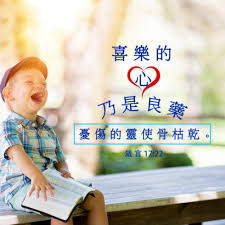 三大分類
1. 憲法 (章) Constitution
2. 制定        Institution
3. 指引        Instruction

1. 教會憲章 (文獻) - 禮儀憲章
2. 制定 (彌撒經書總論)
3. 指引 (彌撒服務員守則)
成聖的召喚
教會憲章第五章 – Lumen Gentium
論教會內普遍的成聖使命
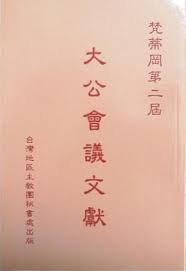 天主的召叫
1. 成聖 : (伯前2:9)
至於你們，你們卻是特選的種族，王家的司祭，聖潔的國民，屬於主的民族，為叫你們宣揚那由黑暗中召叫你們，進入他奇妙之光者的榮耀。
2. 以生命影響生命
感恩祭典 EUCHARIST
彌撒聖祭禮儀的程序
第二世紀羅馬護教教父 St. Justin「聖猶思定」-
﹝第一部護教書﹞
GIRM (General Instruction of the Roman Missal) 2003/2016
Instruction Redemptionis Sacramentum 3/25/2004
「羅馬經書總論」、「救贖聖事訓令」
面對事奉時
勿問做什麼 – What do we do?
而是怎樣做 – How to do right?
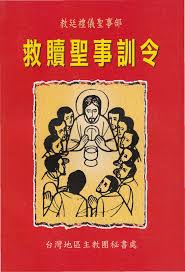 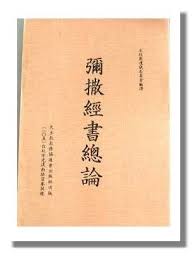 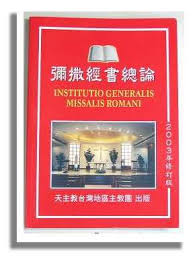 彌撒服務中的行為
每位教友，尤其是服務員是氣氛營造者。
事前準備功夫
侍奉時的態度
讀經員/送聖體聖血員…
一份工作？
一份回應？步向成聖？
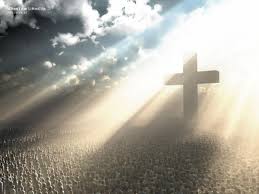 禮儀服務員(司祭職)
讀經員
送聖體聖血員
歌詠團
輔祭
執事/ 司鐸
其他…….
聖經 VS 聖言
聖經是靜的
聖言是富有生命力的，呈現在聆聽衆人前
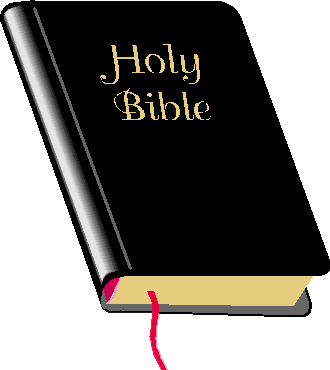 沒有準備和充足準備
沒有準備 - 訊息被埋葬，沒有復活之力
充足準備 - 要先自己活出聖言，呈現在聆聽者前。
勿將燈放在斗底下
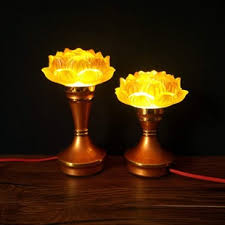 讀經員的內外表現
態度要認眞
衣著要端裝
事前的默想和祈禱 - 接上電源
誦讀時聲調要清晰 (納匝肋) (擘開)，段落要分明，調校 microphone，令聽衆接收清楚
送聖體/聖血員
學習在五餅二魚故事的門徒角色 - 對前來領受者動憐憫心，喜樂地分施。
在日常生活中多實踐大方的心，對周遭的人多關懷和體諒。以天父的心對待人群。
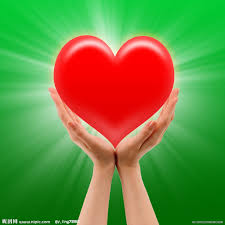 聖體/聖血
領聖血是否多此一舉？
聖體 - 將為你們而犧牲
聖血 - 永久的盟約之血

劉備、關羽、張飛 - 歃血為盟
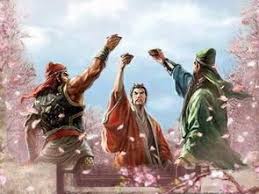 送聖體與祝福
不要同時進行，避免混淆
 慕道者在彌撒中那個時候離開？
(關門、關門、請慕道者和不領聖體者離開……關門)
彌撒中的聖體與聖體櫃內的聖體
我們奉獻的是可朽壞和短暫的；但天主回報給我們那祝聖後的餅酒卻是永恆的生命食糧
結論 - 宜以彌撒中祝聖的餅酒分送聖眾。
禮儀服務員
三種身份：
1. 先知  - 熱愛聖言(默想) ，勤讀聖經，對     信仰上的堅持和學習。
2. 司祭 - 熱愛、勤領和朝拜聖體 (樹枝與樹幹的關係，離開耶穌基督，什麽也不能做)
3. 君王 - 非以役人，乃役於人。To serve and not to be served.
聖母瑪利亞是模範
讀經員：瑪利亞在用身體懷孕聖言之前，就已經在心裡懷孕了祂 。
送聖體/聖血員：聖言在她內成為血肉，具體化，成為活生生的人 。
St. Augustine
失足了怎麼辦
不要氣餒，勿受魔鬼對我們的內心指控和攻擊。
義人雖七次跌倒，仍然要起來；但是惡人一失足，必陷禍患中。 (箴24:16)
善用修和聖事 (謙卑自下，倚靠天主) ，配以讀經，勤領/朝拜聖體，好處多多。
主耶穌問你：「你比他們更愛我嗎？」
聖樂及聖詠團
2019-03-31
聖樂
聖樂的尊高
普世教會的音樂傳統，形成了超越其他藝術表現的無價之寶，尤其配合著言語的聖歌，更變成了隆重禮儀的必需或組成要素。

的確，無論是聖經，或是教父、都曾稱揚過聖樂。還有羅馬教宗們，尤其以聖比約十世為首的近代教宗們，更闡明了聖樂在敬禮中所有的服務作用。

所以聖樂越和禮儀密切結合，便越神聖，它能發揮祈禱的韻味，或培養合諧的情調，或增加禮儀的莊嚴性。
何謂聖樂？
具有形式的神聖與美善，為舉行敬禮天主的儀式而作的
額我略曲，新舊各種合唱曲，管風琴及其他許可樂器之聖樂，以及具有禮儀性及宗教性之民間流行聖歌
聖樂
1 語言
2 歌調
3 樂器
4 選曲
聖詠團
聖詠團
特在主教座堂，其他大堂、修院及修會學院，當創立並發展聖歌隊或歌詠團。
在小堂內亦宜設立小歌詠團。
不能成立小歌詠團時，至少富有一二名受過相當訓練的歌詠者，領唱簡單的聖歌使信友和唱，並領導協助信友的參加。在有歌詠團的聖堂中，亦該有這類歌詠者，在歌詠團不能參加，而禮儀仍須隆重地舉行時，領唱聖歌。
聖詠團
依照各聖堂的情形，歌詠團位置應安排如下：
a、該顯出它的性質，即是信友團體集合的一部份，並執行特別任務。
b、使其便於執行禮儀職務(註20)。
c、使每一團員在彌撒時，圓滿參與，容易去領聖事。
謝謝！